ПРОЕКТпо освоению нетрадиционных техник рисования«Красочный мир детства»
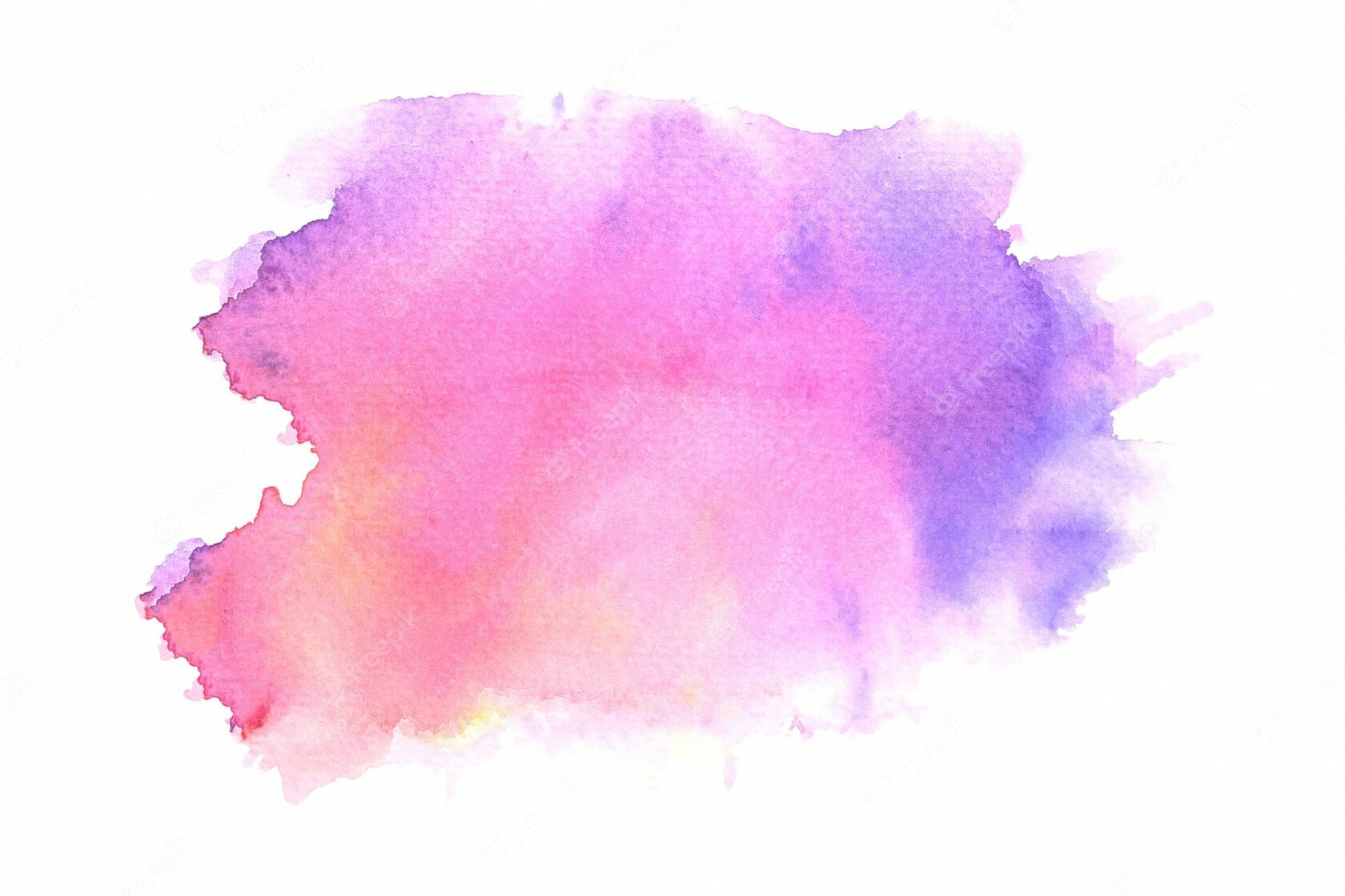 Техника «Рисование Пальчиками»
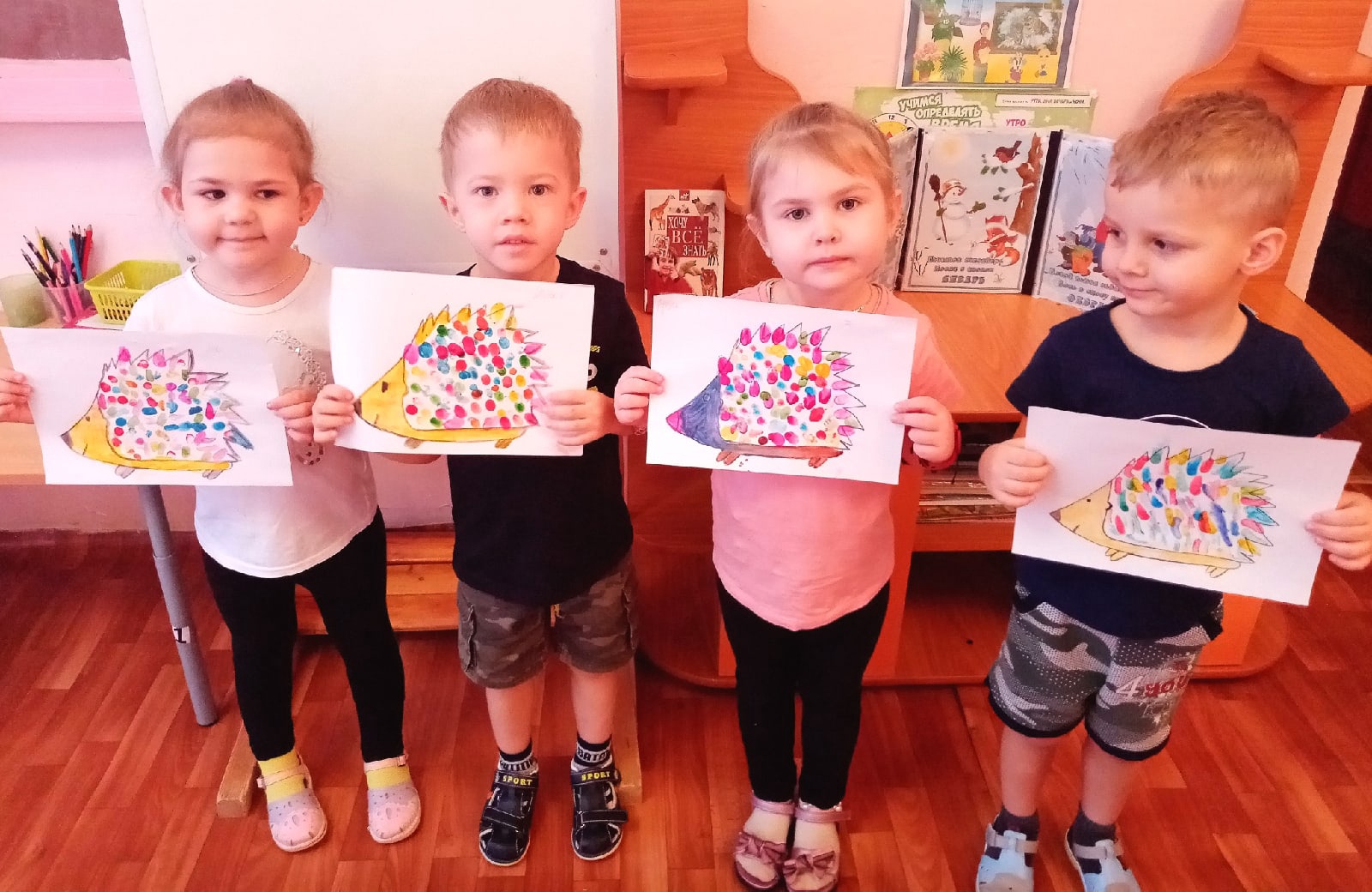 Техника «Пластилинография»
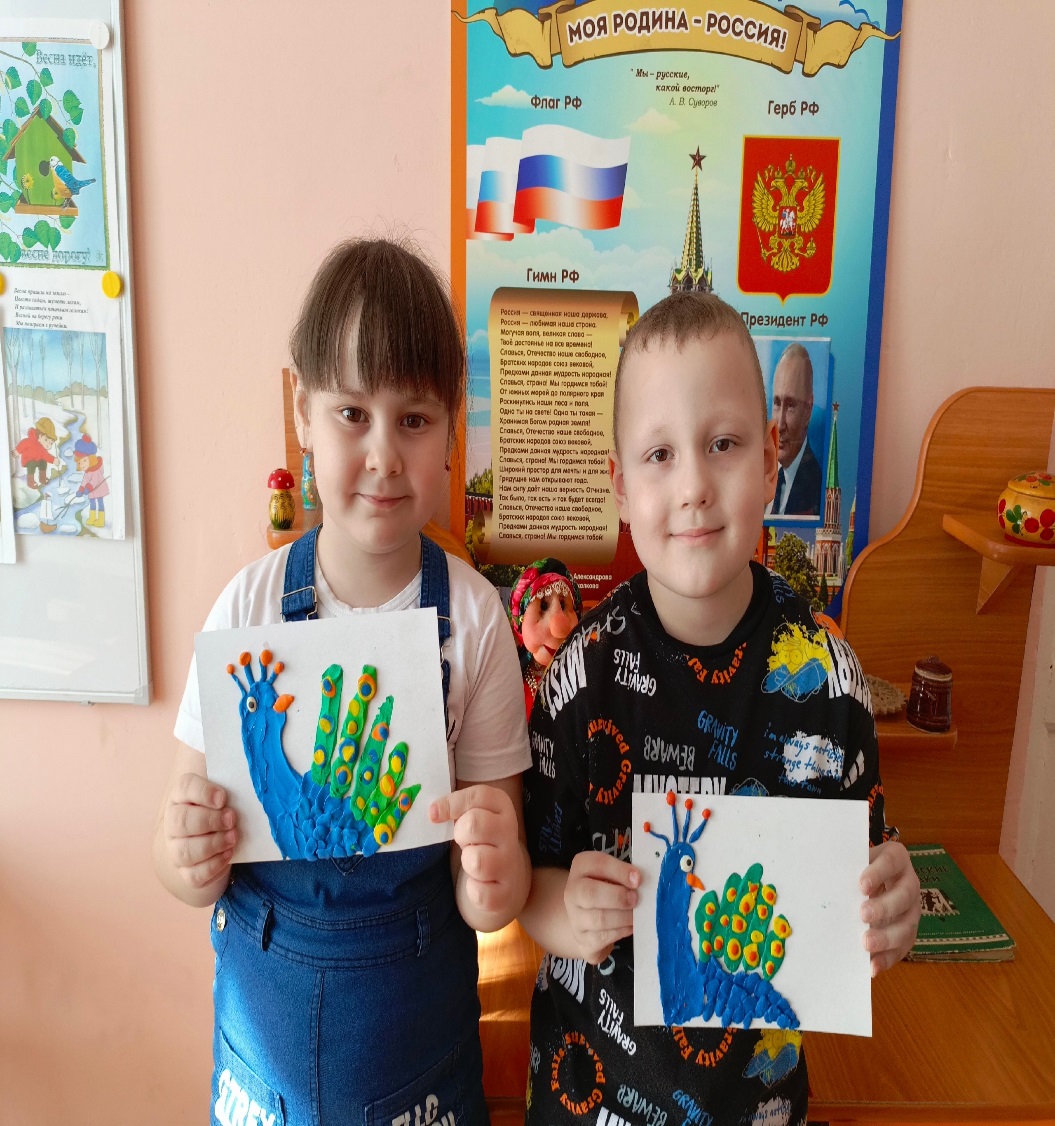 Техника «Пластилинография»
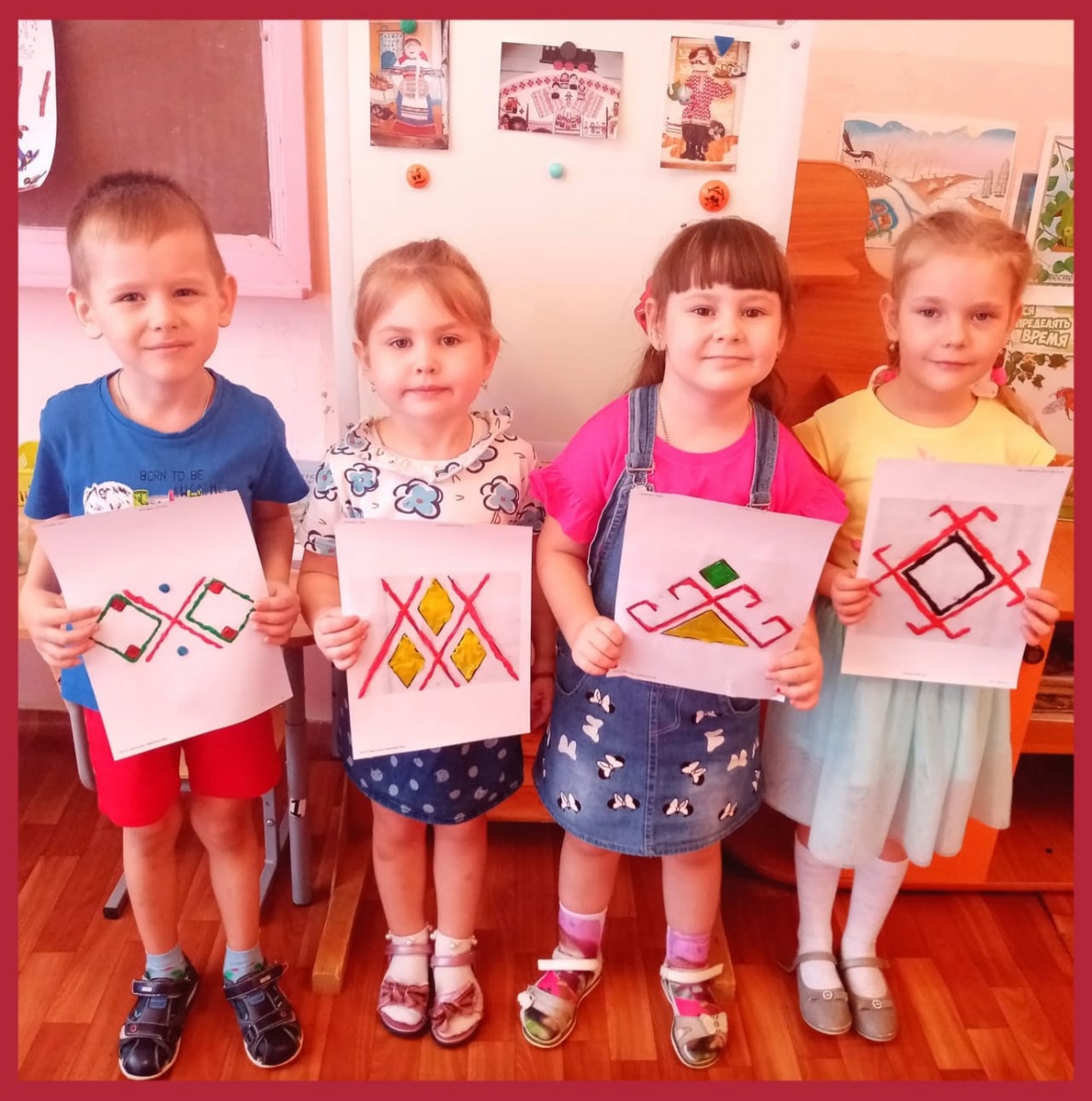 Техника «Рисование ладошками»
Техника «Работа с солью»
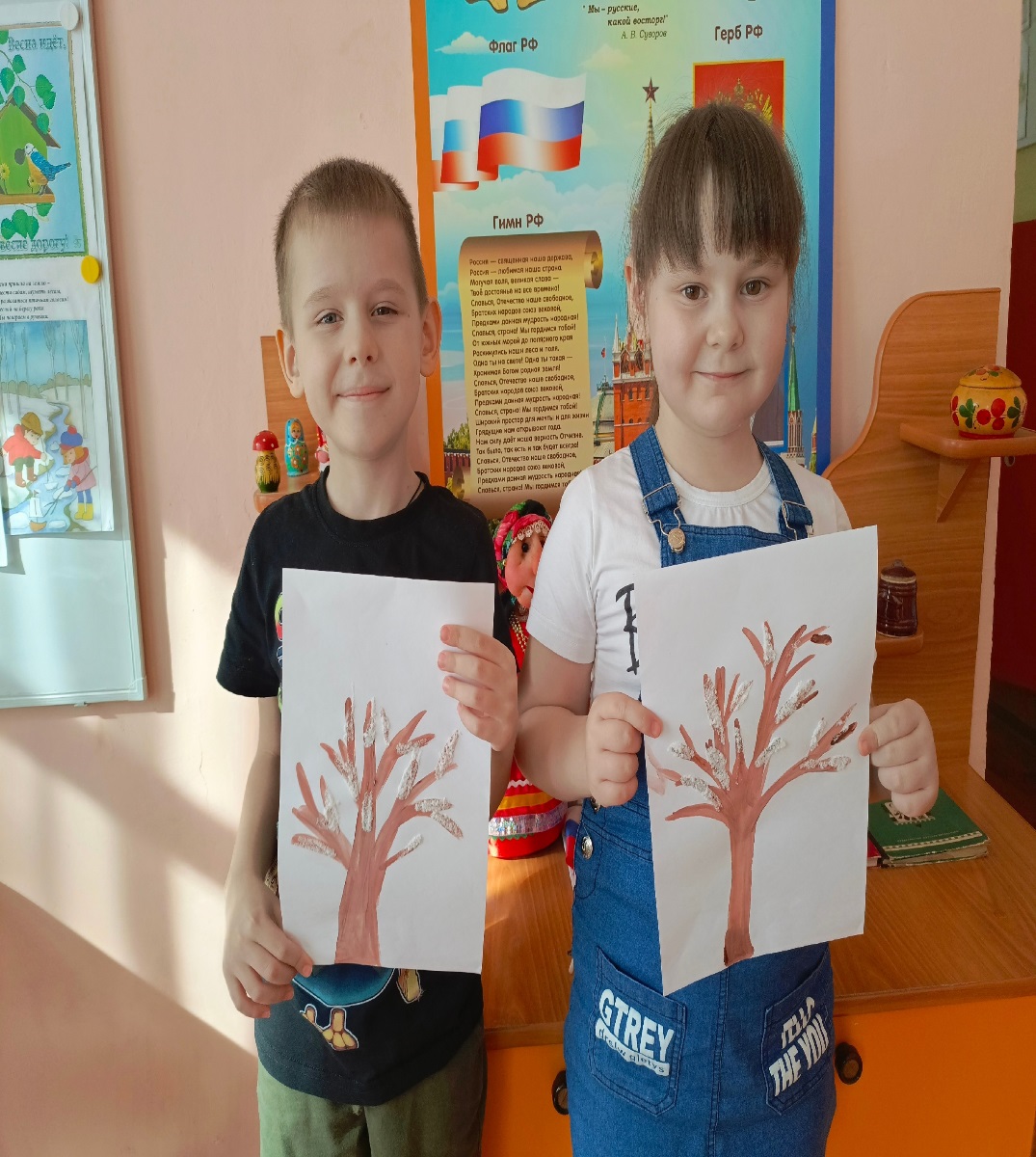 Техника «Рисование штампами»
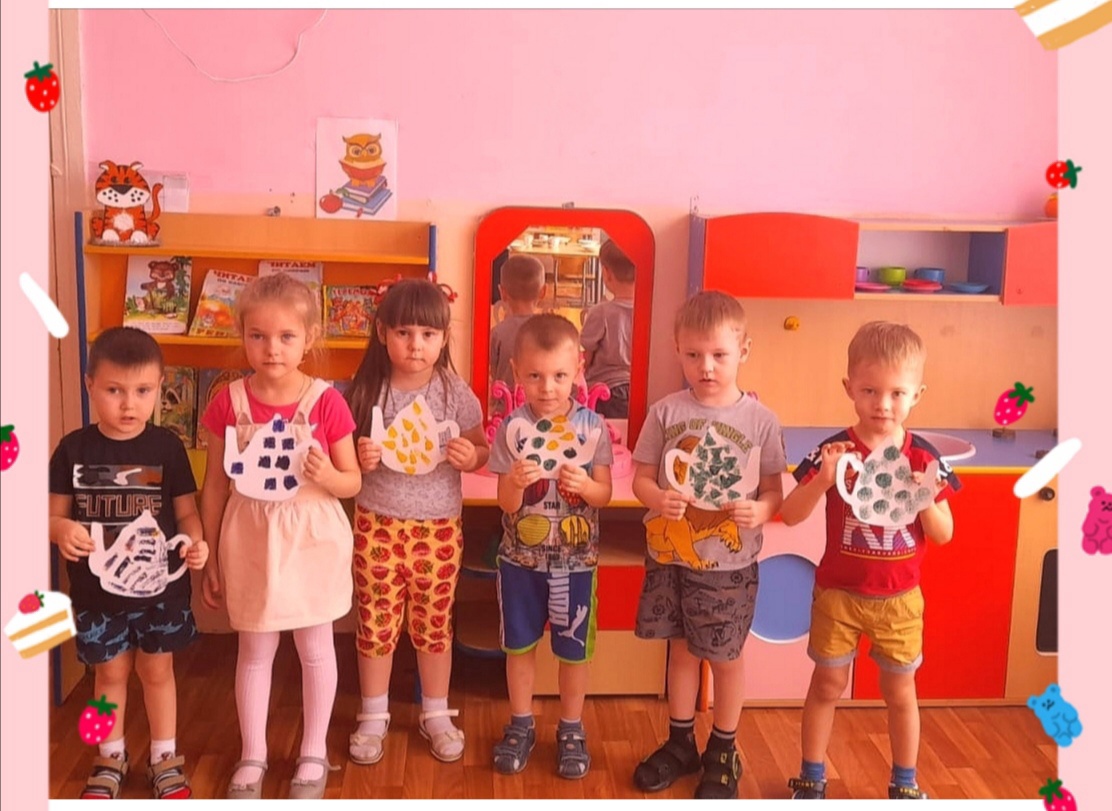 Техника «Ниткография»
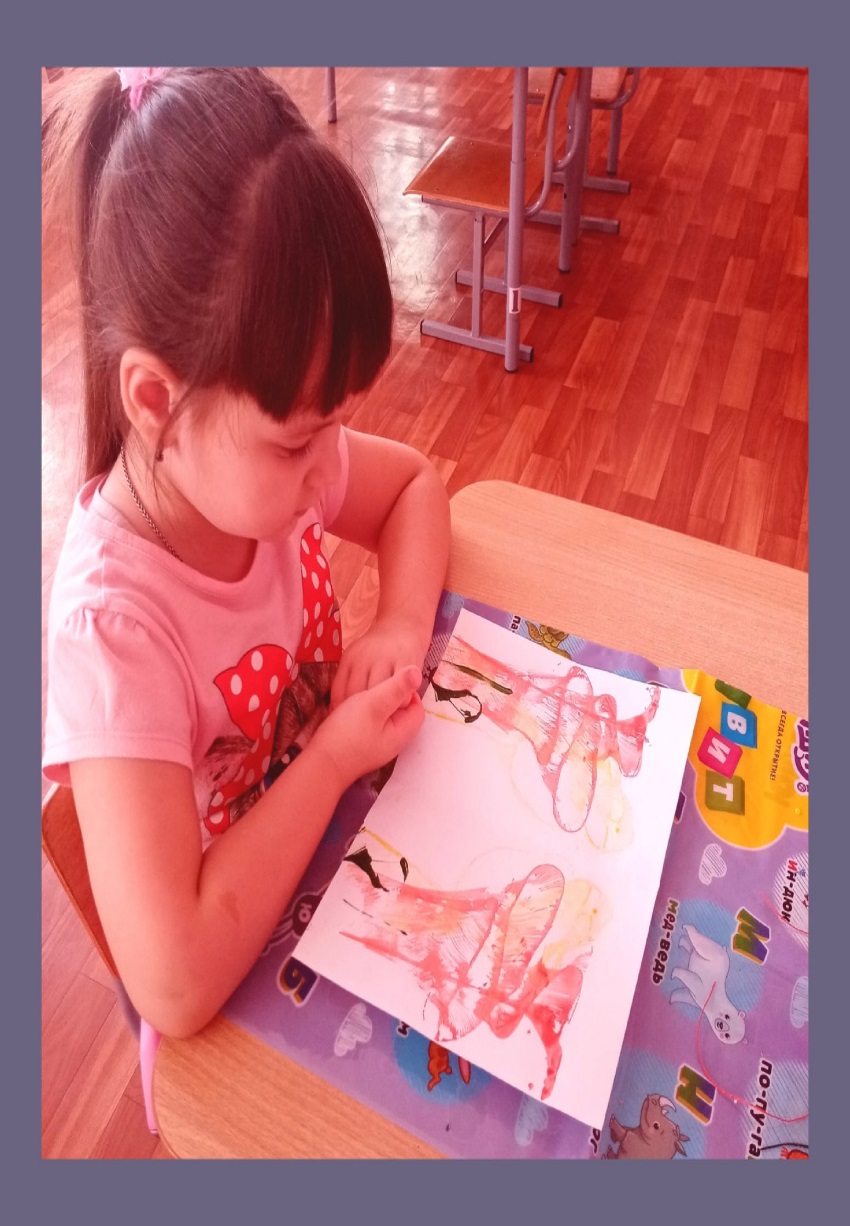 Техника «Рисование ватными палочками»
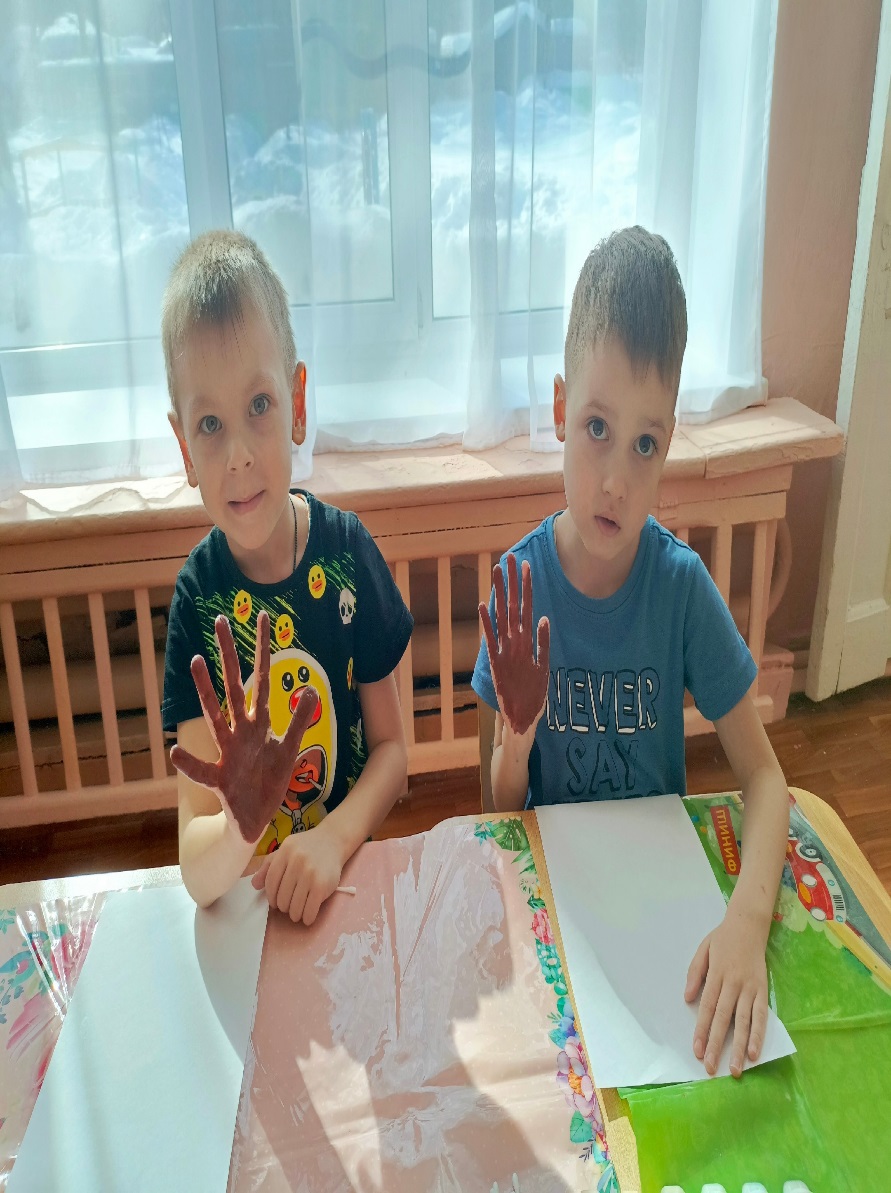 Техника «кЛЯКСОГРАФИЯ»
Техника «Набрызг»
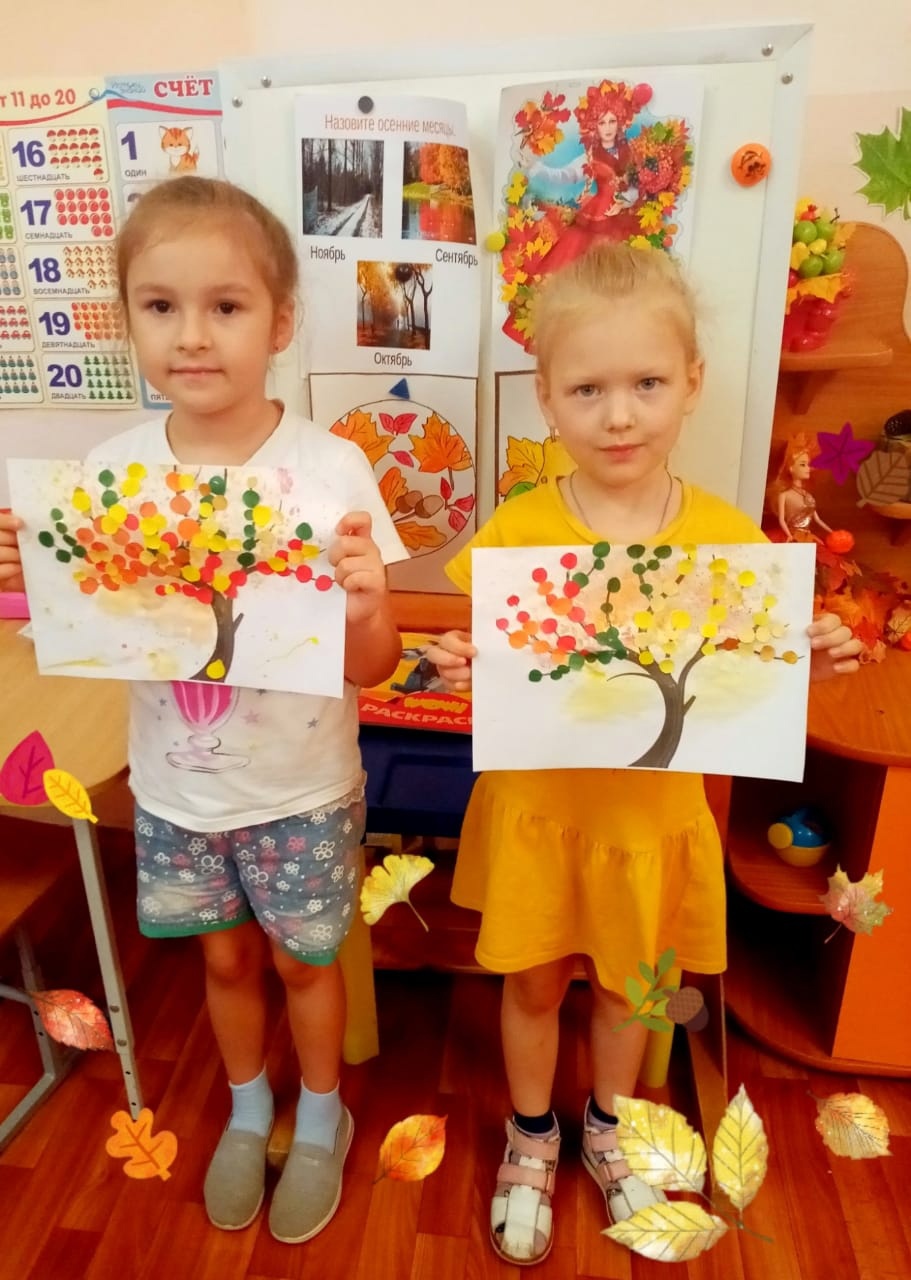 Техника «Скатывание шариков из салфетки»
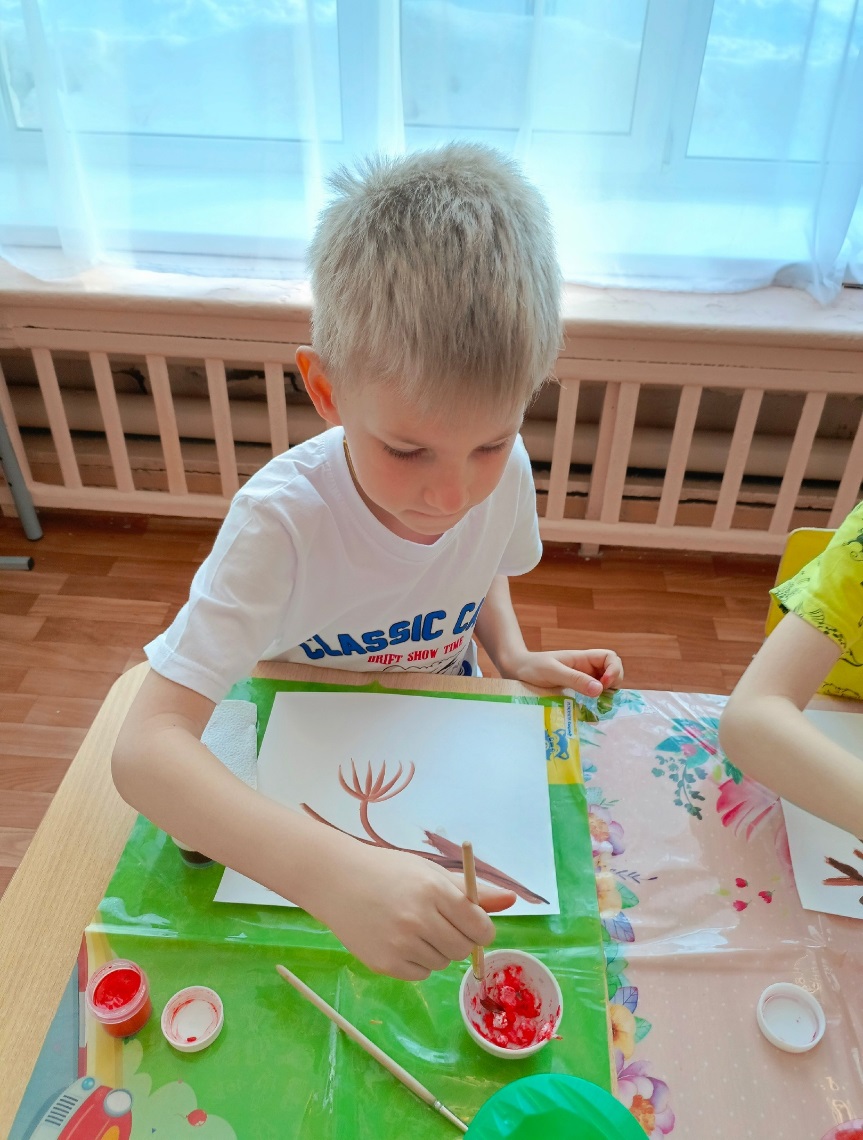 Техника «Рисование смятой бумагой»
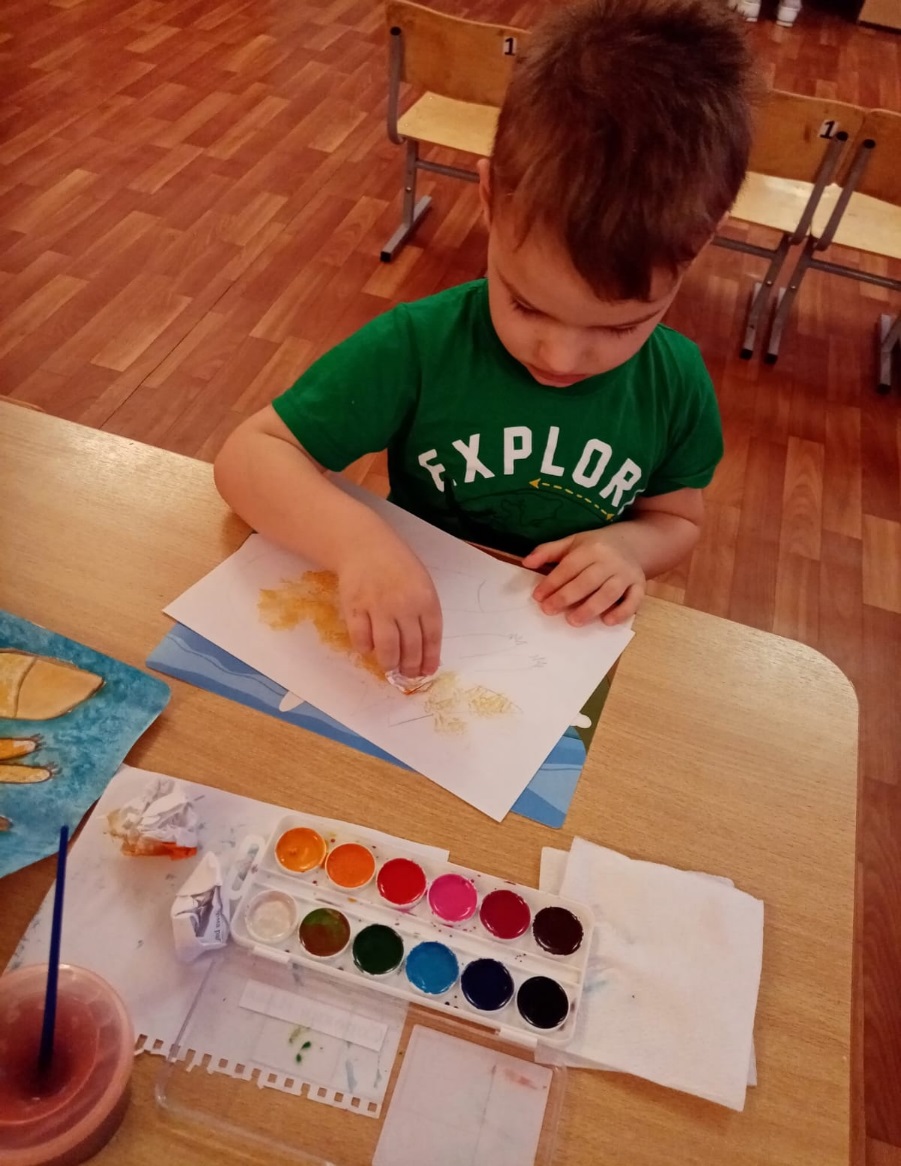 Техника «Рисование смятой бумагой»
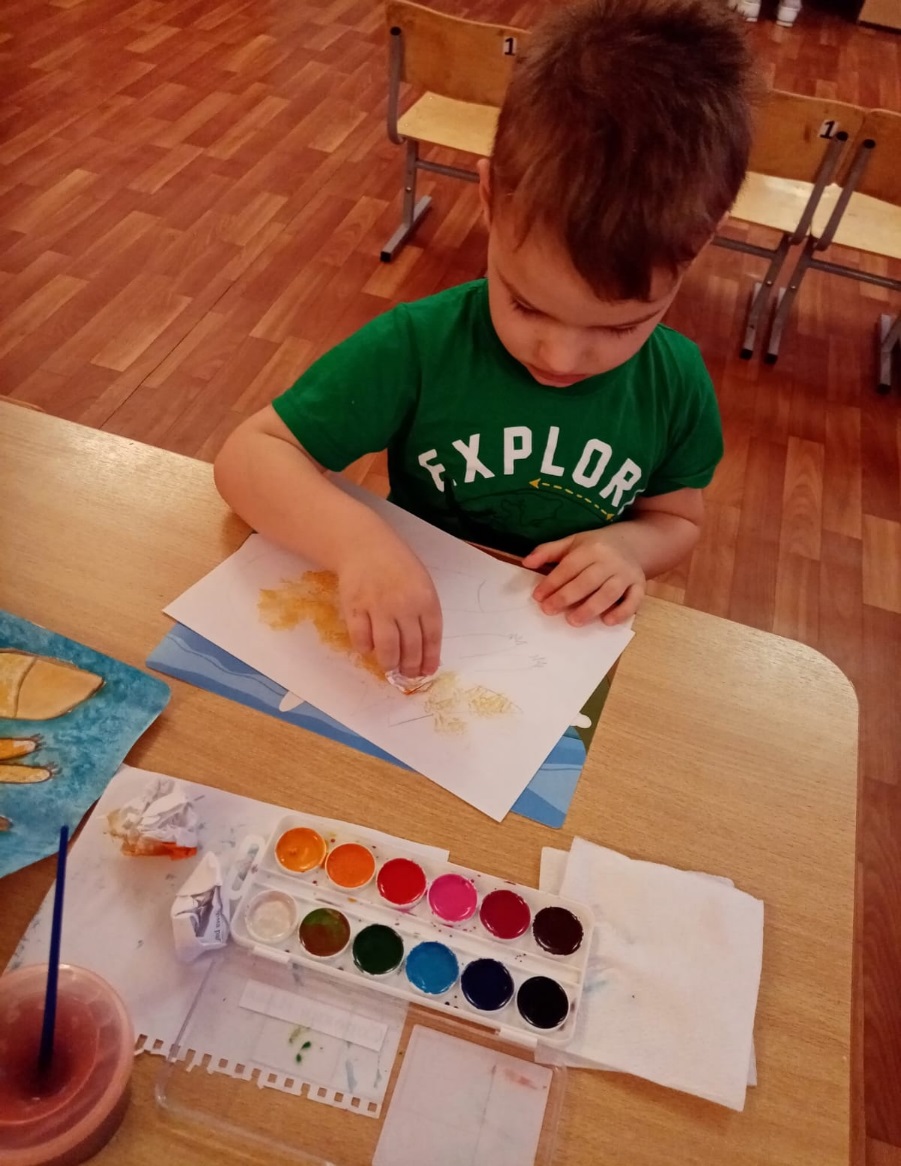 Техника «Работа с ватой»
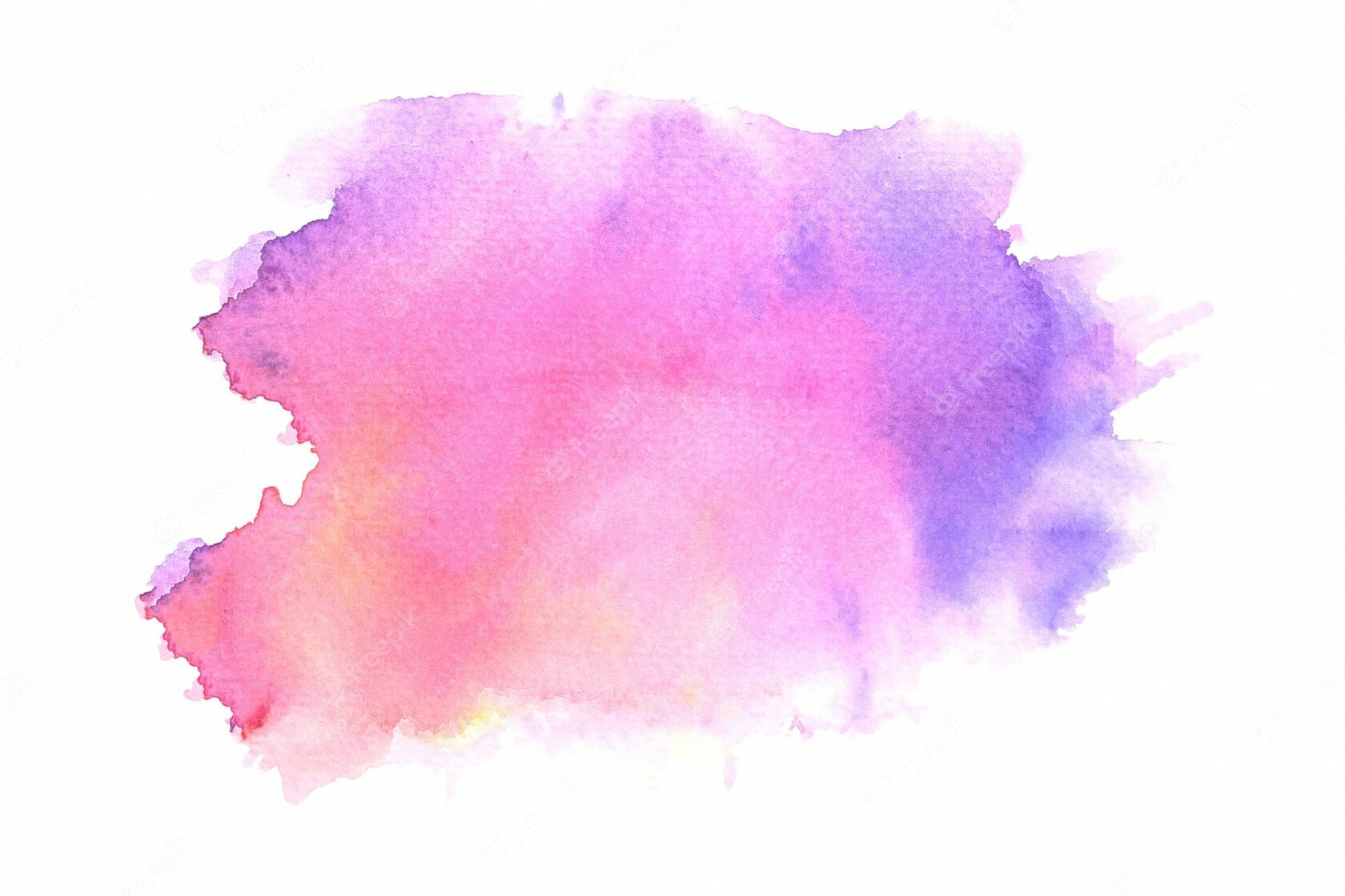 Истоки способностей и дарования детей – на кончиках пальцев. От пальцев, образно говоря,  идут тончайшие нити – ручейки, которые питают источник творческой мысли. В.А.Сухомлинский.